2. INTERESSENTANALYSE
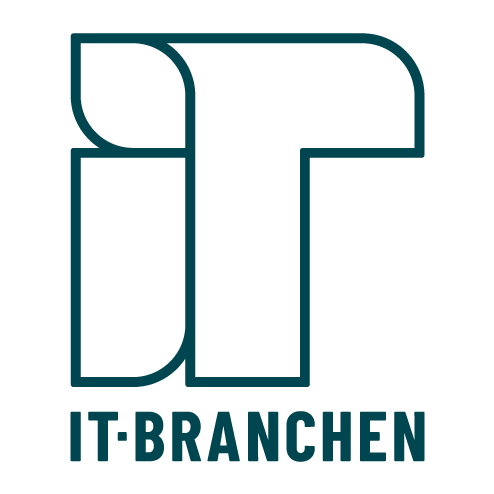 3
LIGEGLAD
VIGTIGHED FOR PROJEKT
2
1
-1
0
1
2
3
-3
-2
ATTITUDE OVERFOR PROJEKT
EKSEMPEL
2. INTERESSENTANALYSE
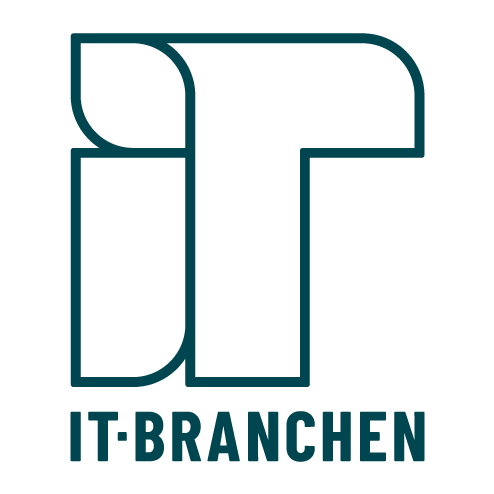 3
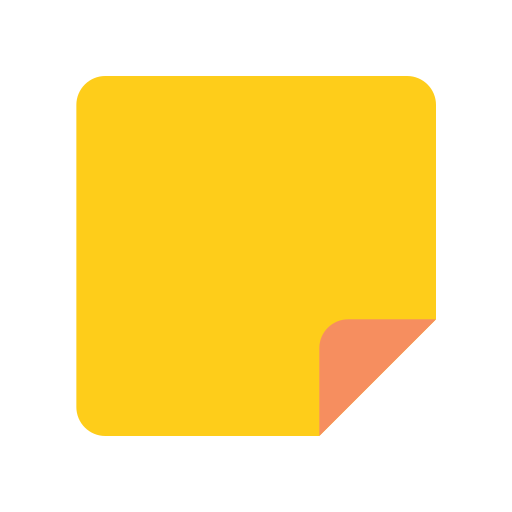 Egen
salgsafdeling
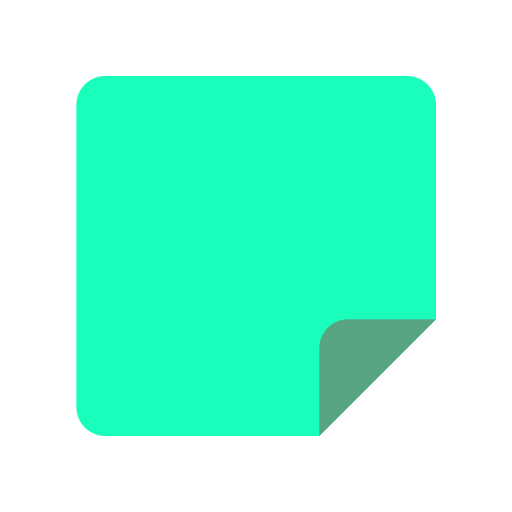 Større kunder
LIGEGLAD
VIGTIGHED FOR PROJEKT
2
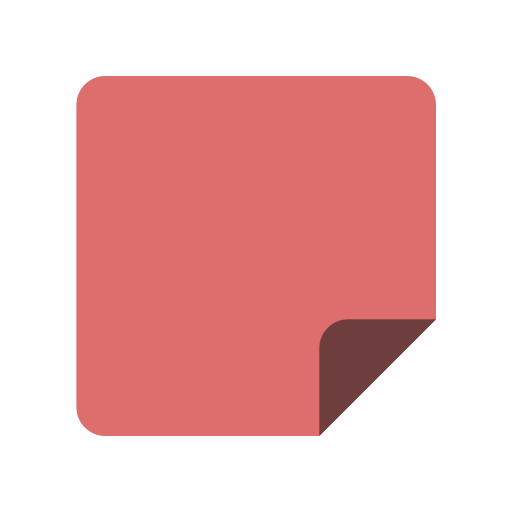 Journalister
1
-1
0
1
2
3
-3
-2
ATTITUDE OVERFOR PROJEKT